Human Rights Education +Youth WorkYouth Work +Human Rights Education Rui GomesCouncil of Europe – Youth Department
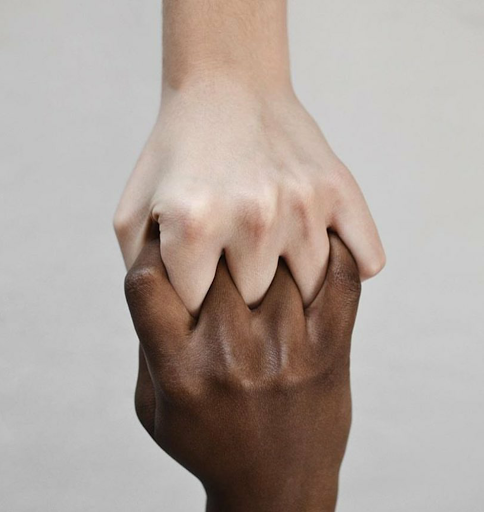 Hyvää Huomenta!
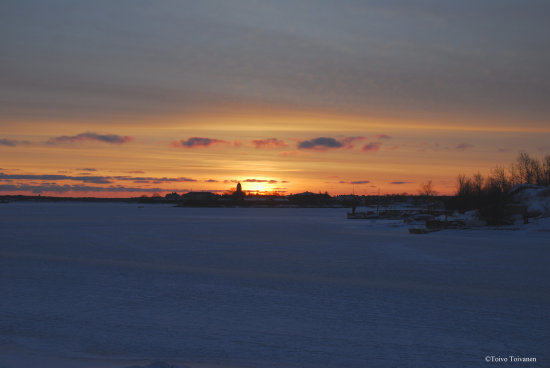 A few questions first…
[Speaker Notes: Does your constitution recognise, guarantee, or make reference to human rights as a source of legitimacy?
YES/NO/Don’t Know
2. Are you sure?
YES/NO/Don’t Know

3. Are Human Rights part of the Council of Europe aims and mission?
YES/NO/Don’t Know

4. Are Human Rights a value of the European Union?
YES/NO/Don’t Know

5. Were/Are human rights or human rights education part of your learning path in youth work?
YES/NO/Don’t Know

6. Do you see yourself as human rights activist?
YES/NO/Only when abroad]
www.mentimeter.com
code
880628
Does your constitution recognise, guarantee, or make reference to human rights as a source of legitimacy?

	YES/NO/Don’t Know
2. Are you sure?

YES/NO/Don’t Know
3. Are Human Rights part of the Council of Europe aims and mission?
YES/NO/Don’t Know
4. Are Human Rights a fundamental value of the European Union?

YES/NO/Don’t Know
5. Were/Are human rights or human rights education part of your learning path in youth work?

YES/NO/Don’t Know
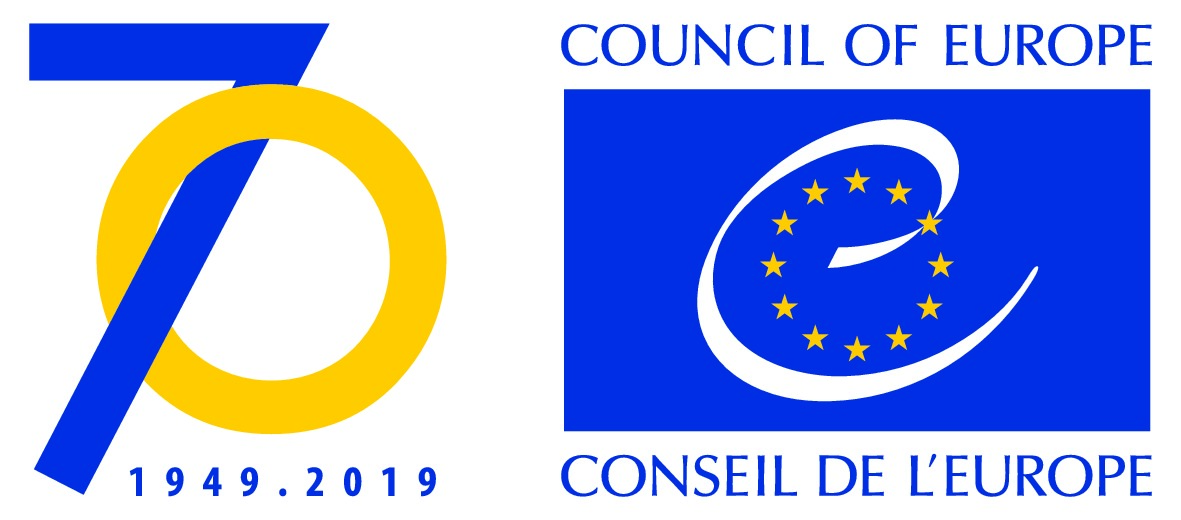 Human Rights, Democracy, Rule of Law
1949 – 47 states
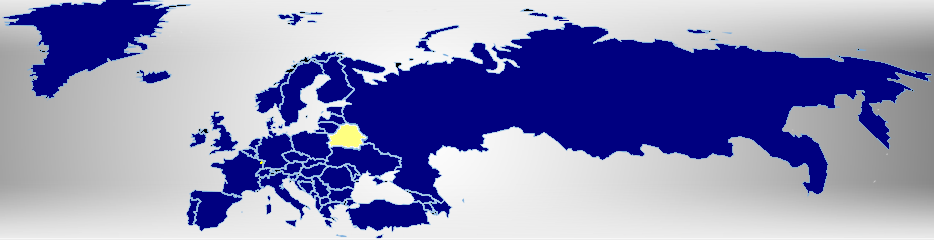 Finland, 1989
Fundamental values
Respect for human dignity and human rights
Freedom
Democracy
Equality 
Rule of law
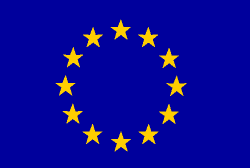 Youth access to rights
a prerequisite for their 
personal development and access to autonomy
an essential element of a culture of human rights, democracy and rule of law.
Committee of Ministers Recommendation (2016)7
The right to Human Rights Education
Education shall be directed to the full development of the human personality and to the strengthening of respect for human rights and fundamental freedoms. 

Article 26.2 Universal Declaration of Human Rights
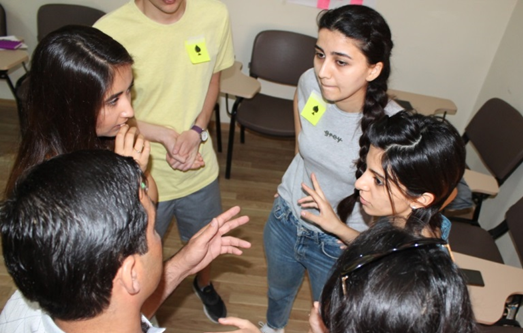 Youth work
Youth work makes an important contribution to active citizenship , civic engagement and social action.
[Speaker Notes: youth work makes an important contribution to active citizenship by providing opportunities to acquire the knowledge, skills and attitudes for civic engagement and social action.
Council of Europe recommendation on Youth Work (2017).]
Youth work?...
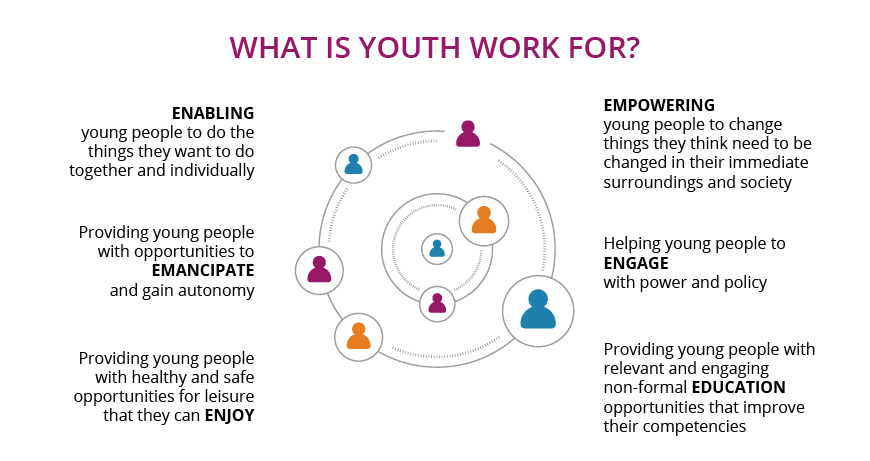 ENABLING
EMANCIPATING 
EMPOWERING
ENGAGING 
ENJOYING

EDUCATION…
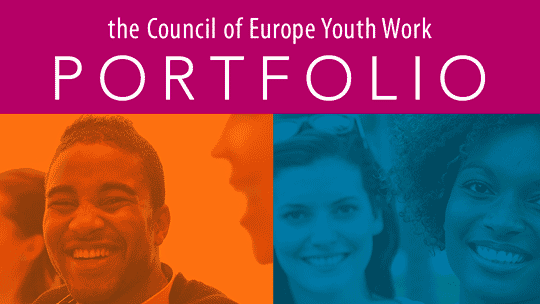 Human Rights Education….
HRE is a process whereby people learn about their rights and the rights of others, within a framework of participatory and interactive learning.
Amnesty International
[Speaker Notes: Amnesty International]
Human Rights Education….
Knowledge, skills, attitudes and behaviour to empower learners to contribute to a universal culture of human rights in society, with a view to the promotion and protection of human rights and fundamental freedoms.
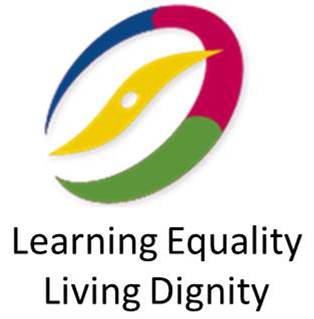 [Speaker Notes: International Year of Human Rights Learning]
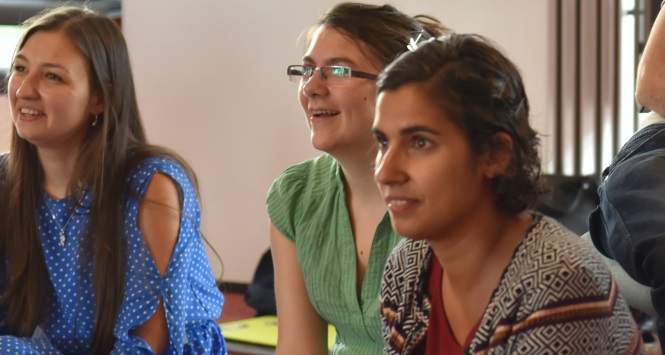 HRE involves:
Knowledge – learning about human rights
Skills for action- learning for human rights
Attitudes and values learning through and learning in human rights)
Competences for Democratic Citizenship
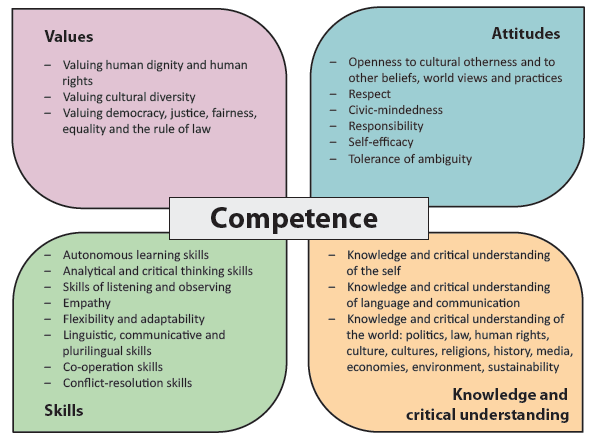 In practice there should be no distinction between HRE as a process and an outcome.
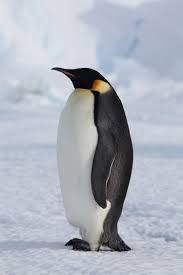 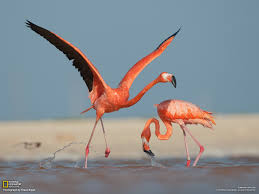 A duty…
Member states should include education for democratic citizenship and human rights education in the curricula for formal education at pre-primary, primary and secondary school level as well as in general and vocational education and training.
Tensions and dilemmas
Tensions in Human Rights Education mirror the tensions in Human Rights and our understanding of both
[Speaker Notes: We are all different, Truly all equal, too.]
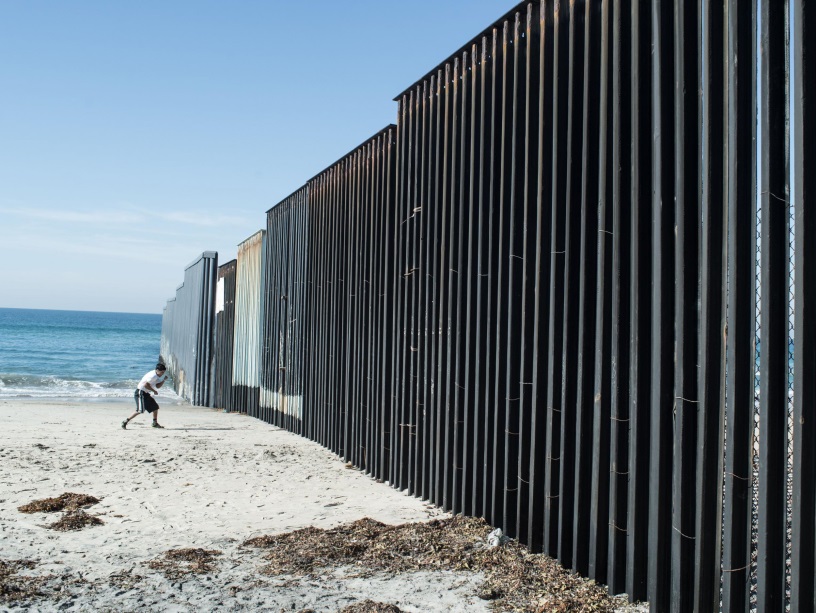 There is no human rights education without human rights.Compass, IV i, 381
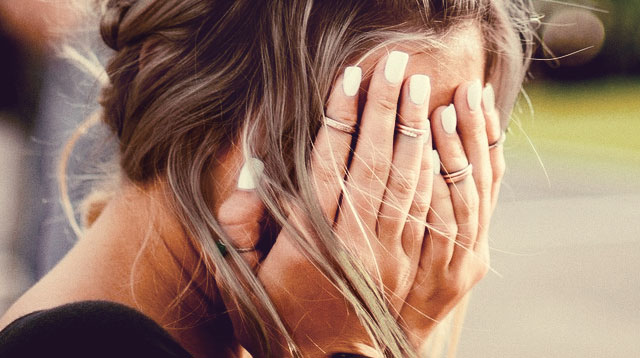 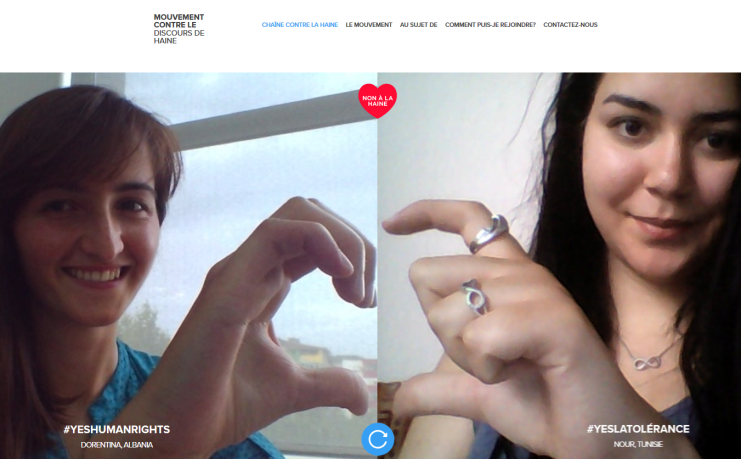 www.coe.int/compass
The promotion, protection and fulfilment of human rights are our collective responsibility and more necessary than ever.
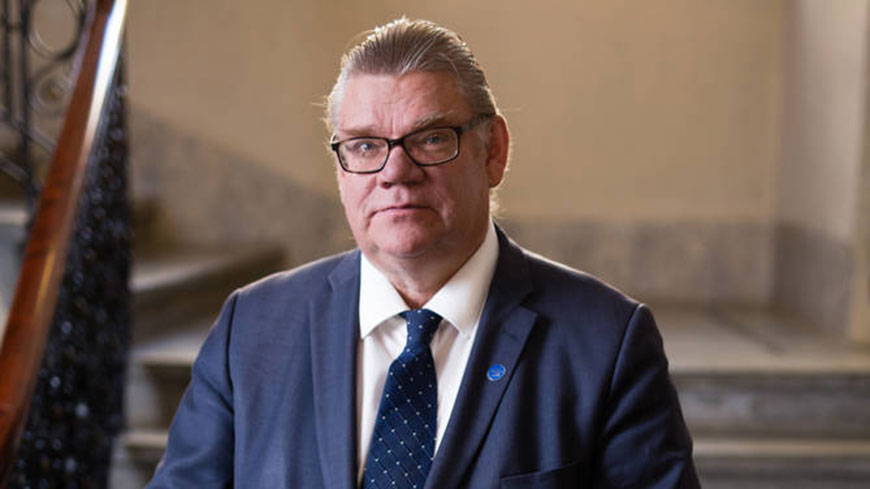 TIMO SOINI	
Chair of the Committee of Ministers 
of the Council of Europe
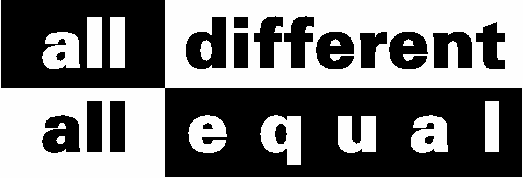